Petar Pavao Vergerije Stariji
Studenti: Josipa Kičić, Željka Petrović, Josip Tomić i Ružica Soldan
Biografija
Rođen u Kopru 1370. godine, umro u Budimpešti 1444./1445. godine
Učitelj logike u Padovi i Firenzi, a zatim i na dvoru vladara Carrare
U Rimu postaje savjetodavac papama Inocentu VII. i Grguru XII.
Kao crkveni glasnogovornik borio se protiv husita
Zbog političkih zbivanja prekida studij i humanistički rad
Djeluje u papinskoj kuriji (10 godina)
1417. godine priključuje se caru Sigismundu, odlazi u Budimpeštu
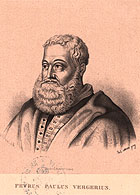 Djela
Pro reintegranda et unienda ecclesia 
De ingenius moribus ac liberalibus studiis (oko 1402.)
Životopisi Senece i Petrarce
De ingenius moribus ac liberalibus studiis
Prvi spis koji se posvećuje  temi slobodnih studija i njihovoj realizaciji u praktičnom životu

Izražava vjeru i mogućnost oživljavanja starih nauka koji su doživjeli zaborav
Studia liberalia
Proučavanje književnosti i starih spisa
Poslije toga dolaze filozofija i retorika
Poezija, glazba, logika, aritmetika i geometrija se pridodaju osnovnim sadržajima
Vergerije predlaže i metode svladavanja ponuđenih sadržaja:- upozorava na opasnost prebrzog prelaženja s jednog na drugi predmet izučavanja, ističe da treba izbjegavati ambiciozne i pretjerane zahvale u sadržaj učenja i previsoka očekivanja-sistematičnost i strpljivo izučavanje vode ka uspjehu !
Važna pripadnicima vladajuće elite
Iz spisa se iščitavaju dva motiva: - obraćanje izravnim adresatima i svim intelektualnim sljedbenicima Rimljana i slobodnoumnim Talijanima
2 osnovne kategorije za budućeg vladara su: književni nauk i vojno umijeće
Dok je vladar odgojen kao slobodan i samom će Republikom vladati kao slobodnom
Njegove vrline dolaze do izražaja u vladanju Republike i građani su sretni te žive u miru i slobodi
Vladar pravu humanističku naobrazbu prima tek kad ne zatvori nego slijedi put od starine
Vergerije ističe da je prvi korak prema znanju moć sumnje